Nauka o duszy….Była epistemologia i model infrormacyjnyToDo:* przygotować wersję 2.o gdzie ważniejsza będzie przemiana pod wpływem ducha a nie praca psychologią
Czerwiec 23 – dorabiam emocje, charakter, podejmowanie decyzji….. -> ale patrz też w „Światopogląd Ucznia”

Marzec 2022 – dorabiam uczucia, eumocje.

18 grudnia 2021 - Siłownia KFC –
 Materiał na podstawie „Epistemologia i antropologia”
Wojtek (W34), http://wojtek.pp.org.pl, 601425019, wojtek@pp.org.pl
Siłownia intelektualna KFC #2Pandemia, szczepionki i okolice
Marzec 2022 – dorabiam uczucia, eumocje.

18 grudnia 2021 - Siłownia KFC –
 Materiał na podstawie „Epistemologia i antropologia”
Wojtek (W34), http://wojtek.pp.org.pl, 601425019, wojtek@pp.org.pl
Plan referatu Wojtka
Światopogląd to …
Przypomnienie
Prawda i wymiary potrzebne do jej opisania
Proces poznawania


Rz 8 ale od końca
Obraz prawdy 2 i 3D
-> 4q2021 w projekcie prawda nowe podejście

Wojtek Apel, 601425019, wojtek@pp.org.pl
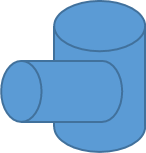 Co jest prawdą?
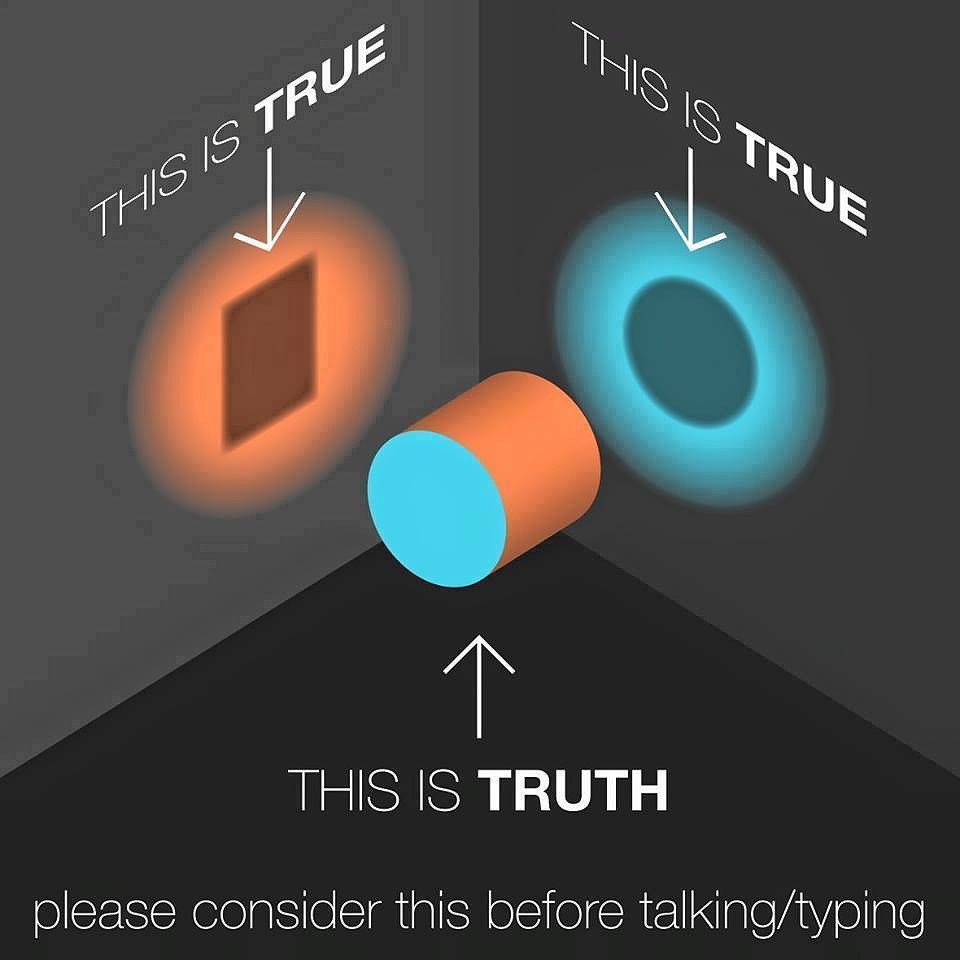 Czy rzeczywiście chodzi o perspektywę?
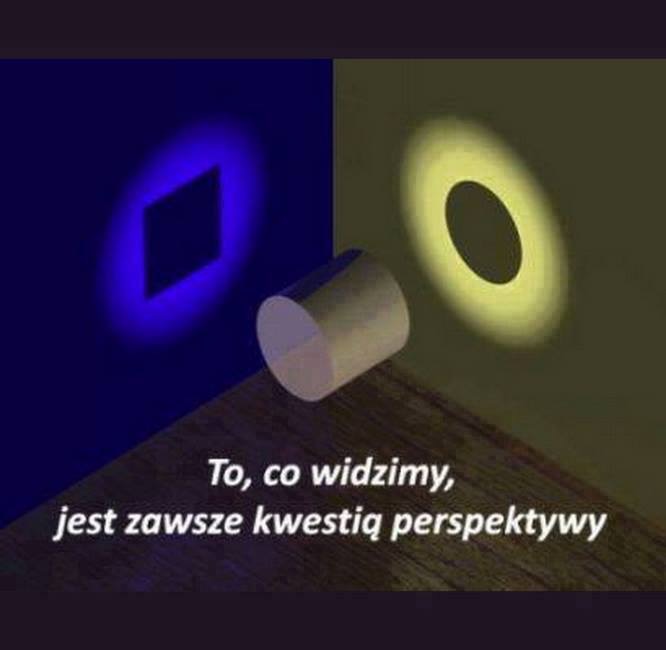 Pojęcie wymiar
Wiki:
Wymiar – minimalna liczba niezależnych parametrów potrzebnych do opisania jakiegoś zbioru. Zatem jest to liczba przypisana zbiorowi lub przestrzeni w taki sposób, by punkt miał w.=0, prosta w.=1, płaszczyzna w.=2 itd.

Fiki:
Wymiar to minimalna liczba opisów w niezależnych przestrzeniach potrzebnych do opisania określonej rzeczywistości.
To coś
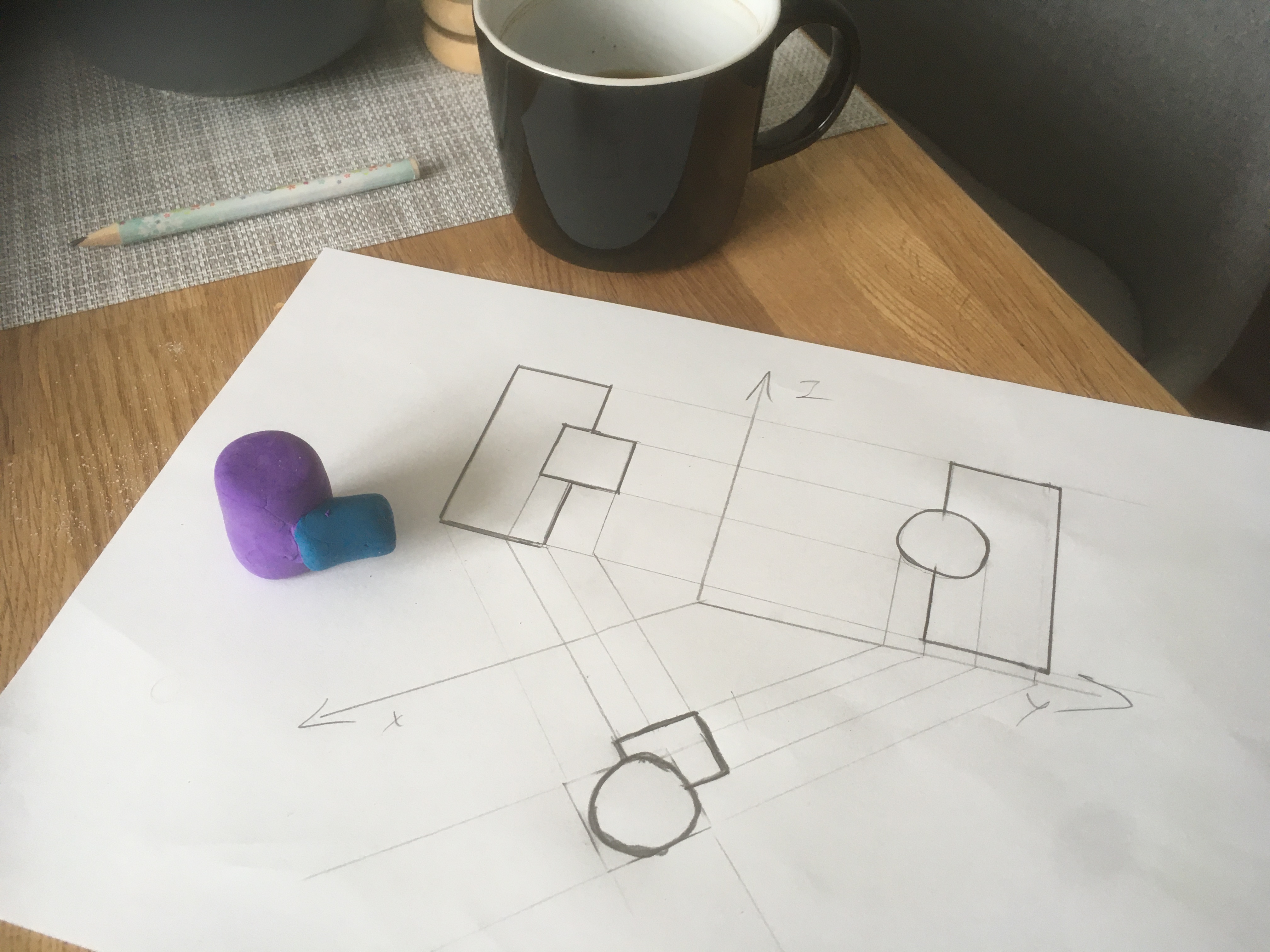 To coś dziś.
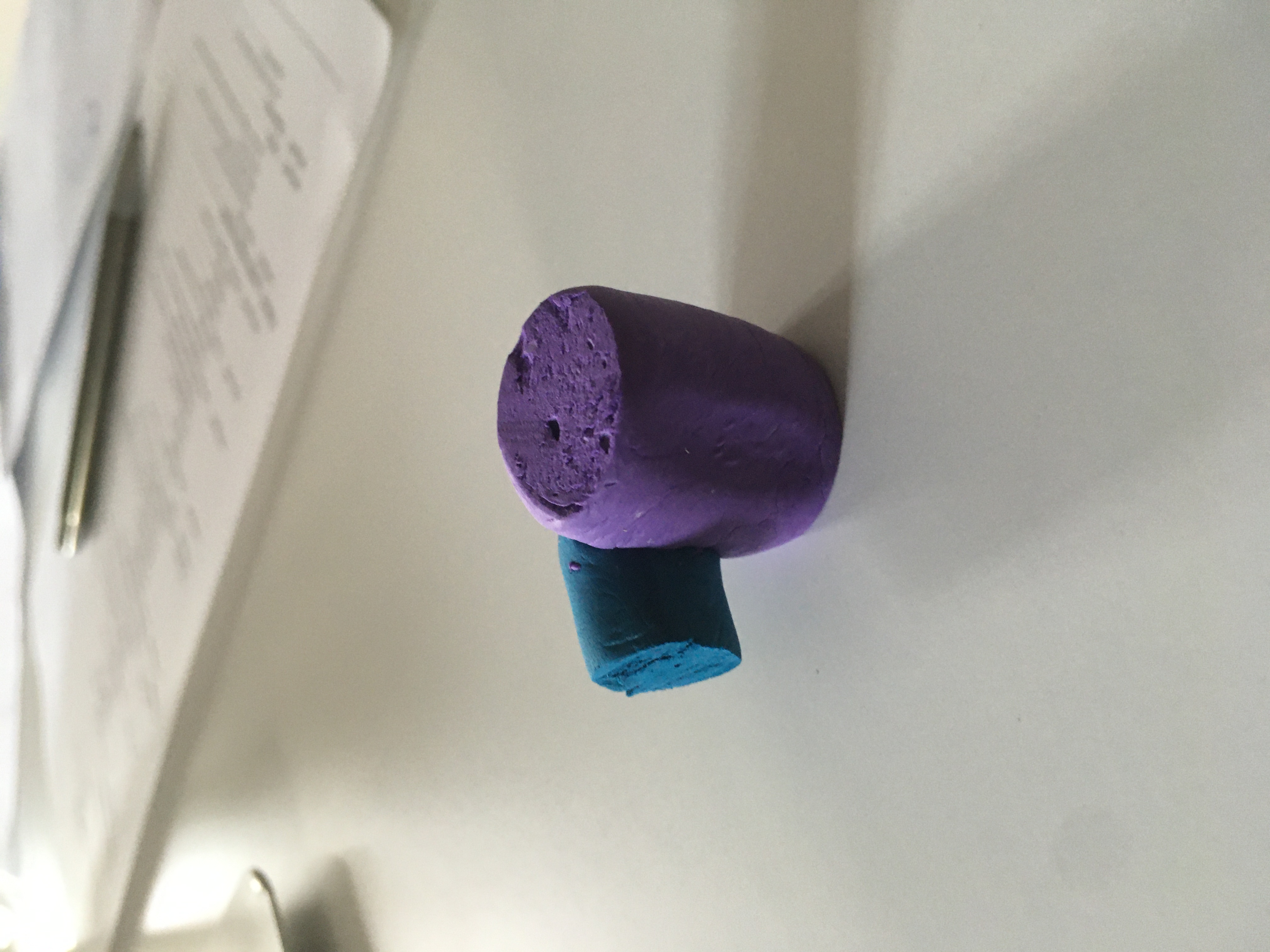 Jest sobie takie coś
Opis:To coś jest walcem, i zanurzonym w nim drugim mniejszym walcem. Osie walców nie przecinają się ale sprowadzone do jednej płaszczyzny są ortogonalne.
Techniczny sposób opisania tego czegoś
Rzut #1
Rzut #3
Rzut #2
Ef 3:14nn TPNT
Ponieważ zostaliśmy w miłości zakorzenieni i ugruntowani 
prośmy  abyśmy nabrali sił by uchwycić razem ze wszystkimi świętymi, jaka jest szerokość i długość, i głębokość, i wysokość,
Dlaczego tak: Aby móc (19) poznać tę miłość Chrystusa, która przewyższa wszelką wiedzę, 
abyście zostali napełnieni do całej pełni Boga.
Zagajenie
Wiadomości i pewniaki:
Dystans w wydaniu prof. Simona
Nie można iść na cmentarze 1 X 2020
Wyjście na manifestacje strajku kobiet nie szkodzi, bo to na świeżym powietrzu

Maseczki w sejmie, rządzie, samorządzie, na spotkaniu KE i szefów państw G7
Spotkania rządu (i sejmu) bez maseczek
Do fotografii ubieramy

O szczepieniach
szczepienia są bezpieczne
po szczepieniach wielu młodych ludzi umiera (XI ’21)

Szczepienie:
ostatnia prosta (bilboardy rządowe) lato ’21
KE zakupiła dla Europejczyków 3mld dawek (czerwiec 2021)
potrzebna będzie kolejna, czwarta dawka (szef Pf, grudzień ’21)
Epistemologia i antropologia.Poznawanie i przetwarzanie informacji przez człowieka.
jesień 2020, wiosna 2021, jesień 2021 (poprawki)
Materiał na podstawie „Epistemologia i antropologia”
Wojtek (W34), http://wojtek.pp.org.pl, 601425019, wojtek@pp.org.pl
GENEZA MOICH PRZEMYLEŃ
Historia pliku
Pierwsze szkice gdzieś w 2019 pewnie
Od listopada 2021 wyciągnięte z materiału_fiki-obrazki/2021 obrazki do WikiSłow-10.4.pptxi już używane jako osobny materiał
18 grudnia 2021 – plik jako podstawa do zajęć o szczepieniach (v1.2)
2023– w ramach zajęć o Modelach biblijnych – poprawiam nieco i wstawiam poprawki tu.
GENEZA MOICH PRZEMYLEŃ
Jak przebiega informacja
świadomość istnienia Boga
sumienie
Duch
charakter
zmysły
emocje
odruchy
Ciało
Dusza
umysł
mięśnie
wola
Świat
GENEZA MOICH PRZEMYLEŃ
Jak przebiega informacja
świadomość istnienia Boga
Bóg
sumienie
Duch
charakter
zmysły
emocje
odruchy
DuchŚwięty
Ciało
Dusza
umysł
mięśnie
wola
Świat
XVII wiek i kluczowe dla baroku pytanie
René Descartes (Kartezjusz)
Czy jestem?
Myślę wiec jestem (łac. Cogito ergo sum)

Kolejne pytania:
	- Ale jak myślę?
		- Czym myślę?
			- Po co myślę, czyli co jest produktem myślenia?
Ilustracje z dzieła René Descartes (Kartezjusz):L’homme, et un Traitté de la formation du foetus, 1664.
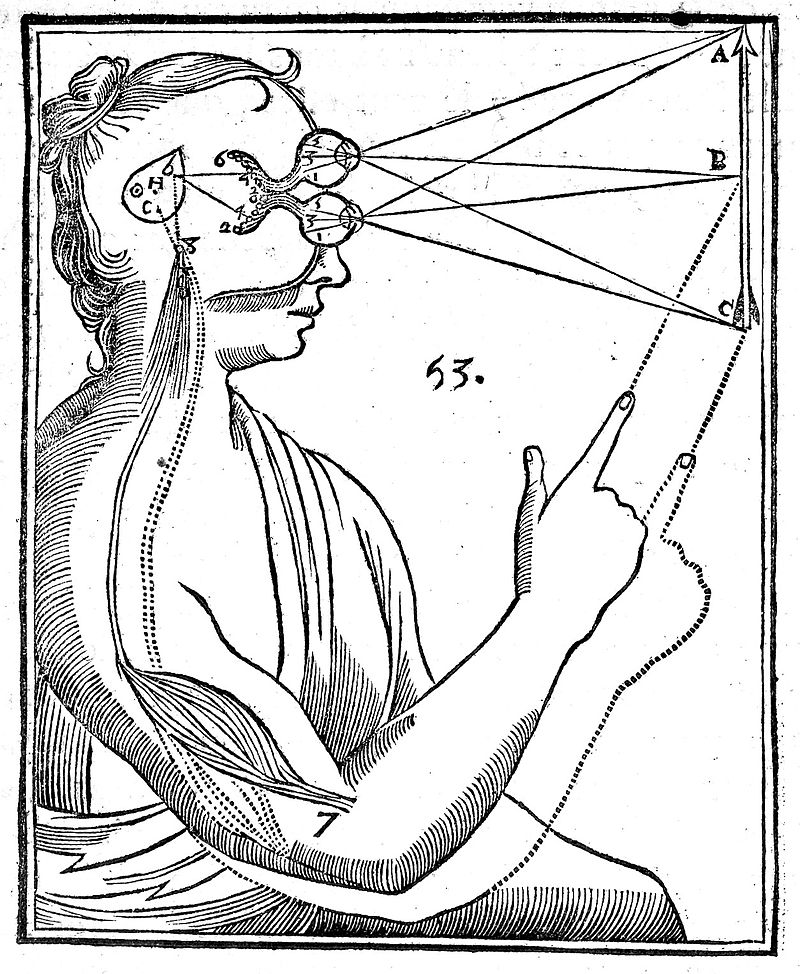 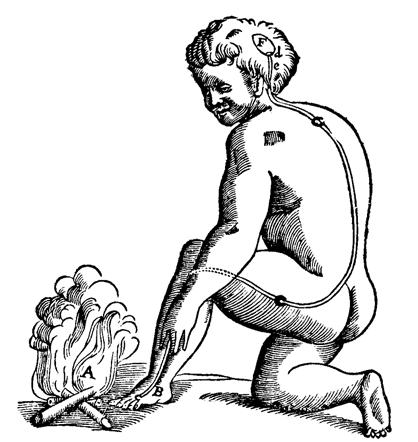 Naturalistyczny model informacyjny człowieka
Świat
Człowiek
Procesy myślowe
(zamysł)
Zmysły
Mięśnie
odczuwanie
poznawanie
badanie
działania
komunikowanie
przemieszczanie się
Pamięć
[Speaker Notes: 2020-10-30 – obrazek przechowywany źródłowo w „obrazki do WikiSlow-10” w _FIKI-obrazki]
Naturalistyczny model informacyjny człowieka ale więcej szczegółów
Świat
Człowiek
Procesy myślowe
(zamysł)
Zmysły
Mięśnie
emocje
wola
charakter
analiza
synteza
mózg
odczuwanie
poznawanie
badanie
działania
komunikowanie
przemieszczanie się
hormony
Pamięć
[Speaker Notes: 2020-10-30 – obrazek przechowywany źródłowo w „obrazki do WikiSlow-10” w _FIKI-obrazki]
Przemyślenia o kolorach z 23 marca 2023Problem: stworzyć paletę kolorów do używania
Do namalowania
Niebo - to miejsce dla Boga
Ziemia (to miejsce dla ludzi)

Ciało
Dusza
Duch człowieczy

Duch i duchy
Duch święty
Bóg który jest duchem
Naturalistyczny model informacyjny człowieka ale więcej szczegółów
Świat
Człowiek
Procesy myślowe
(zamysł)
Zmysły
Mięśnie
emocje
wola
charakter
analiza
synteza
abstrakcja
odczuwanie
poznawanie
badanie
mózg
działania
komunikowanie
przemieszczanie się
hormony
Pamięć
Pogłądy
Przekonania
Organy
[Speaker Notes: 2020-10-30 – obrazek przechowywany źródłowo w „obrazki do WikiSlow-10” w _FIKI-obrazki]
Naturalistyczny obraz człowieka stworzony jest przez naturalistów :-)
Człowiek zmysłowy (ψυχικός ἄνθρωπος - psychikos anthrōpos) nie przyjmuje tych rzeczy, które są z Ducha Bożego albowiem są dla niego głupotą i nie może ich poznać, ponieważ duchowo (πνευματικως - pneumatikōs) są rozsądzane.
(1Kor 2:14nn tpnt)

Głupiec rzekł w swym sercu: nie ma Boga.
(Psalm 53)
ψυχικός ἄνθρωπος - psychikos anthrōpos -> Tłumaczone jest jako: człowiek zmysłowy, człowiek naturalny, człowiek cielesny?
Naturalistyczny model informacyjny ma pewne dość istotne braki
Świat
Człowiek
Procesy myślowe
(zamysł)
Zmysły
Mięśnie
emocje
wola
charakter
analiza
synteza
mózg
hormony
Pamięć
[Speaker Notes: 2020-10-30 – obrazek przechowywany źródłowo w „obrazki do WikiSlow-10” w _FIKI-obrazki]
Teistyczny model człowieka
Bóg
Świat
Człowiek
duch
Procesy myślowe
(zamysł)
Zmysły
Mięśnie
emocje
wola
charakter
analiza
synteza
mózg
hormony
Pamięć
[Speaker Notes: 2020-10-30 – obrazek przechowywany źródłowo w „obrazki do WikiSlow-10” w _FIKI-obrazki]
Teistyczny model człowieka
Bóg
Świat
Człowiek
duch
Procesy myślowe
(zamysł)
Zmysły
Mięśnie
Pamięć
[Speaker Notes: 2020-10-30 – obrazek przechowywany źródłowo w „obrazki do WikiSlow-10” w _FIKI-obrazki]
Duch Święty przypomina i przekonuje    o grzechu, 
      o sprawiedliwości          i o sądzie
Teistyczny model człowieka
Bóg
Duch Święty
Świat
Człowiek
duch
Procesy myślowe
(zamysł)
Zmysły
Mięśnie
Pamięć
[Speaker Notes: 2020-10-30 – obrazek przechowywany źródłowo w „obrazki do WikiSlow-10” w _FIKI-obrazki]
Człowiek nowonarodzony
Bo któż z ludzi zna to, co ludzkie, jak tylko duch ludzki w nim? Tak i to, co z Boga, nikt nie zna, jak tylko Duch Boga.
(12) Ale my nie przyjęliśmy ducha świata, lecz Ducha, który jest z Boga, abyśmy znali to wszystko, co zostało nam darowane przez Boga, o których też mówimy, nie w słowach nauczanych przez ludzką mądrość, lecz w słowach nauczanych przez Ducha Świętego, i to, co duchowe z duchowymi łączymy. 
(14) [ Zmysłowy człowiek nie rozumie świata duchowego. (…) ]
(15) Człowiek duchowy (πνευματικοις – pneumatikois) wprawdzie rozsądza to wszystko, lecz sam przez nikogo nie jest rozsądzany. 
Kto bowiem poznał myśl Pana, kto Go pouczy? Ale my mamy myśl Chrystusa.
(1Kor 2:11-15 tpn)
Człowiek nowonarodzony
Bóg
Duch Święty
Świat
objawienie
inspiracja
duch
Człowiek
duch
Procesy myślowe
(zamysł)
Zmysły
Mięśnie
odczuwanie
poznawanie
badanie
działania
komunikowanie
przemieszczanie się
Pamięć
[Speaker Notes: 2020-10-30 – obrazek przechowywany źródłowo w „obrazki do WikiSlow-10” w _FIKI-obrazki]
Człowiek duchowy
Z Chrystusem jestem przybity do krzyża i żyję już nie ja, lecz żyje we mnie Chrystus; a to, że teraz żyję w ciele, żyję w wierze Syna Bożego, który mnie umiłował i wydał samego siebie za mnie.
(Gal 2:20 tpnp)

Człowiek duchowy (πνευματικοις – pneumatikois) wprawdzie rozsądza to wszystko, lecz sam przez nikogo nie jest rozsądzany. 
Kto bowiem poznał myśl Pana, kto Go pouczy? Ale my mamy myśl Chrystusa.
(1Kor 2:15n tpnp)
Człowiek duchowy
Bóg
Duch Święty
Świat
objawienie
inspiracja
duch
Człowiek
duch
Procesy myślowe
(zamysł)
Zmysły
Mięśnie
odczuwanie
poznawanie
badanie
działania
komunikowanie
przemieszczanie się
Pamięć
[Speaker Notes: 2020-10-30 – obrazek przechowywany źródłowo w „obrazki do WikiSlow-10” w _FIKI-obrazki]
Epistemologia człowieka nowonarodzonego
Jak człowiek poznaje prawdę?
zmysłami - poprzez badanie świata.
duchowo - poprzez objawianie się Boga.


Trudne pytanie: 
Czy czytanie Pisma Świętego jest badaniem czy objawieniem?
A może jest badaniem objawiania się Boga w przeszłości?
Wstawka z ”morfologii chrześcijaństwa” – trzy rodzaje ludzi.
Procesy informacyjnew człowieku
Bóg
Świat
Człowiek
duch
Procesy myślowe
(zamysł)
Zmysły
Mięśnie
dedukcja
emocje
wnioskowanie
indukcja
wola
poznawanie
decyzje
charakter
odczuwanie
wiedza
analiza
synteza
działania
odruchy
mózg
wspomnienia
hormony
Pamięć
[Speaker Notes: 2020-10-30 – obrazek przechowywany źródłowo w „obrazki do WikiSlow-10” w _FIKI-obrazki]
Procesy informacyjnew człowieku nowozrodzonym
Bóg
Duch Święty
Świat
inspiracja
duch
Człowiek
duch
Procesy myślowe
(zamysł)
objawianie
Zmysły
Mięśnie
dedukcja
emocje
wnioskowanie
indukcja
wola
poznawanie
decyzje
charakter
odczuwanie
wiedza
analiza
synteza
działania
odruchy
mózg
wspomnienia
hormony
Pamięć
[Speaker Notes: 2020-10-30 – obrazek przechowywany źródłowo w „obrazki do WikiSlow-10” w _FIKI-obrazki]
Pojęcia, których używam… i linki do Blue Letter Biblie
Człowiek zmysłowy ψυχικός ἄνθρωπος - psychikos anthrōpos S5591 S444
Człowiek duchowyπνευματικοις – pneumatikois S4152
Człowiek cielesny σαρκικοις - sarkikois S4559
Trzy rodzaje ludzi wg 1Kor2:14-3:3
ZGUBIENI
ODKUPIENI
Ludzie naturalni (zmysłowi) ψυχικός ἄνθρωπος, psychikos anthrōpos 1Kor 2:14
Człowiek duchowy
πνευματικος pneumatikos
#1
1Kor 2:15
#2
#3
Nominalni chrześcijanie
Człowiek cielesny 
σαρκικοιςsarkikois
1Kor 3:3
Człowiek zmysłowy, człowiek duchowyw EIB
(14) Człowiek zmysłowy nie przyjmuje spraw Ducha Bożego. Są one dla niego głupstwem, nie jest w stanie ich pojąć, gdyż trzeba je duchowo rozsądzać.
(15) Człowiek duchowy natomiast rozsądza wszystko, sam jednak pozostaje poza ocenami. (16) Bo kto poznał myśl Pana , tak by Go pouczać? 
My natomiast jesteśmy myśli Chrystusowej.
				 1Kor 2:14-16 eib
Dwie kluczowe decyzje w życiu ucznia Jezusa
DUCHOWO MARTWE
DUCHEM OŻYWIONE
#1
#3
ψυχικός ἄνθρωπος
psychikos anthrōpos
Nominalni chrześcijanie
Duchowedzieci
σαρκικοιςsarkikois
Ludzie duchowi
πνευματικος  pneumatikos
#2
Decyzja o uwierzeniu w Jezusa Ef 1:13
Decyzja o oddaniu Bogu ciała Rz 12:1
[Speaker Notes: http://wojtek.pp.org.pl/32703_morfologia-chrzescijanie-ociezali]
Robocze – próba dyskusji kolorów
marzec 2023
październik 2023 – słabo to widzę
Uzgodnienie kolorów, 3 marca 2023
Duch
Człowiek
duch
Bóg
DuchŚwięty
Procesy myślowe
(zamysł)
świadomość istnienia Boga
Ciało
Dusza
sumienie
Zmysły
charakter
zmysły
emocje
odruchy
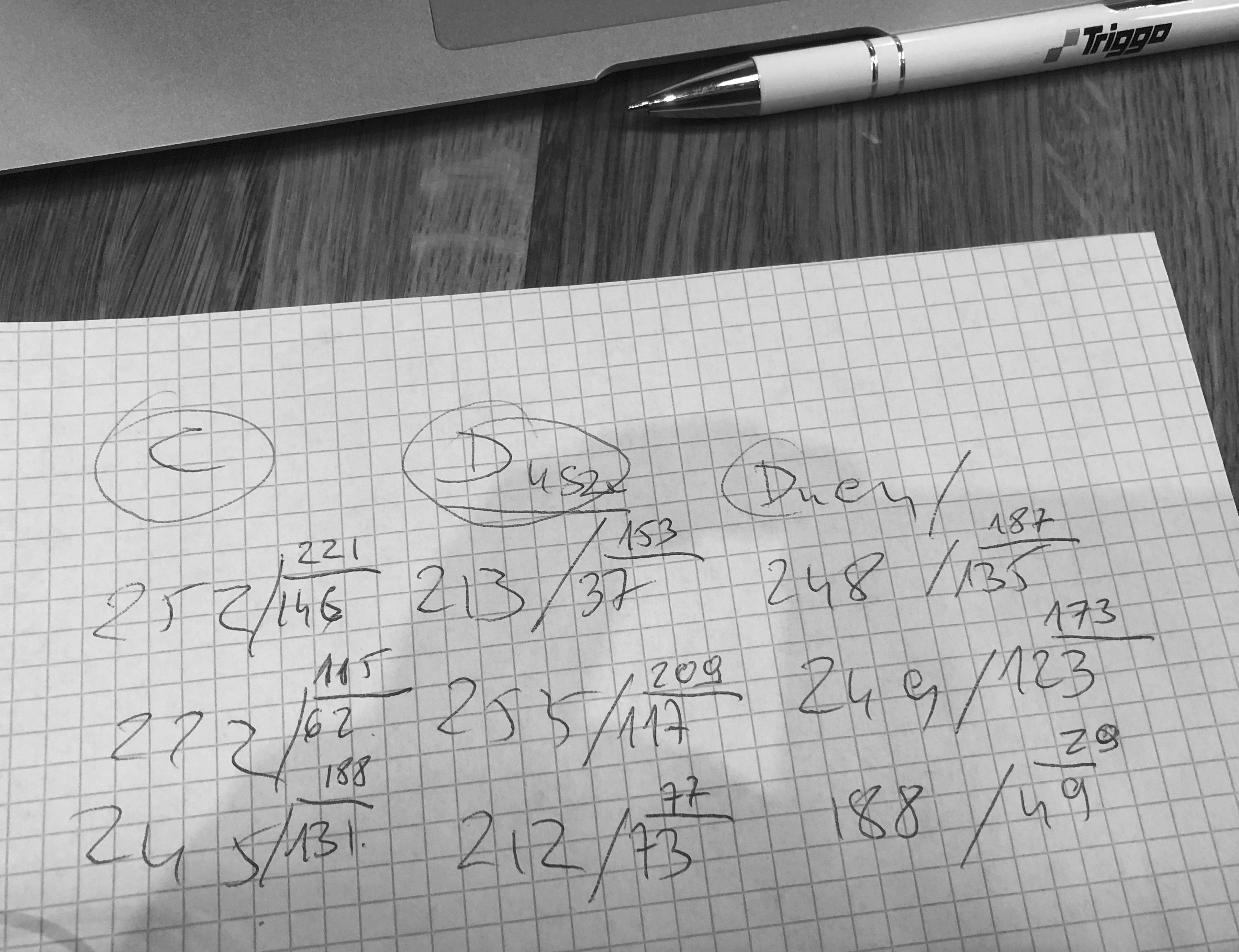 umysł
Bóg
mięśnie
wola
działania
komunikowanie
przemieszczanie się
KOLORUJE 1Wszystko, albo prawie wszystko to powinno być
Świat
Człowiek
Procesy myślowe
(zamysł)
Zmysły
Mięśnie
emocje
wola
charakter
analiza
synteza
mózg
odczuwanie
poznawanie
badanie
działania
komunikowanie
przemieszczanie się
hormony
Pamięć
[Speaker Notes: 2020-10-30 – obrazek przechowywany źródłowo w „obrazki do WikiSlow-10” w _FIKI-obrazki]
Drugie uzgodnienie kolorów, 3 marca 2023
świadomość istnienia Boga
sumienie
Duch
Człowiek
Duch
Bóg
charakter
zmysły
DuchŚwięty
Procesy myślowe
(zamysł)
emocje
odruchy
Ciało
Dusza
umysł
mięśnie
wola
Zmysły
Bóg
działania
komunikowanie
przemieszczanie się
Naturalistyczny model informacyjny człowieka ale więcej szczegółów
Świat
Człowiek
Procesy myślowe
(zamysł)
Zmysły
Mięśnie
emocje
wola
charakter
analiza
synteza
abstrakcja
odczuwanie
poznawanie
badanie
mózg
działania
komunikowanie
przemieszczanie się
hormony
Pamięć
Pogłądy
Przekonania
Organy
[Speaker Notes: 2020-10-30 – obrazek przechowywany źródłowo w „obrazki do WikiSlow-10” w _FIKI-obrazki]
Koloruje 2Wszystko, albo prawie wszystko to powinno być
Bóg
Duch Święty
Świat
duch
Człowiek
duch
Procesy myślowe
(zamysł)
Zmysły
Mięśnie
emocje
wola
charakter
analiza
synteza
mózg
odczuwanie
poznawanie
badanie
działania
komunikowanie
przemieszczanie się
hormony
Pamięć
[Speaker Notes: 2020-10-30 – obrazek przechowywany źródłowo w „obrazki do WikiSlow-10” w _FIKI-obrazki]
robocze
Pomocnicze elementy
Procesy myślowe
(zamysł)
dedukcja
emocje
odczuwanie
wnioskowanie
wola
indukcja
decyzje
poznawanie
charakter
analiza
synteza
odruchy
mózg
wspomnienia
wiedza
Pamięć mięśniowa
hormony
Pamięć
[Speaker Notes: 2020-10-30 – obrazek przechowywany źródłowo w „obrazki do WikiSlow-10” w _FIKI-obrazki]
Wszystko, albo prawie wszystko to powinno być
Bóg
Duch Święty
Świat
duch
Człowiek
duch
Procesy myślowe
(zamysł)
Zmysły
Mięśnie
emocje
wola
charakter
analiza
synteza
mózg
odczuwanie
poznawanie
badanie
działania
komunikowanie
przemieszczanie się
hormony
Pamięć
[Speaker Notes: 2020-10-30 – obrazek przechowywany źródłowo w „obrazki do WikiSlow-10” w _FIKI-obrazki]
Duch Święty przypomina i przekonuje    o grzechu, 
      o sprawiedliwości          i o sądzie
Obrazek wyjściowy Z tego usuwać !
Bóg
Duch Święty
Świat
objawienie
inspiracja
duch
Człowiek
duch
Procesy myślowe
(zamysł)
Zmysły
Mięśnie
odczuwanie
poznawanie
badanie
działania
komunikowanie
przemieszczanie się
Pamięć
[Speaker Notes: 2020-10-30 – obrazek przechowywany źródłowo w „obrazki do WikiSlow-10” w _FIKI-obrazki]
Obrazek wyjściowy Z tego usuwać !
Bóg
Świat
Człowiek
duch
Procesy myślowe
(zamysł)
Zmysły
Mięśnie
emocje
wola
charakter
analiza
synteza
mózg
Pamięć mięśniowa
hormony
Pamięć
[Speaker Notes: 2020-10-30 – obrazek przechowywany źródłowo w „obrazki do WikiSlow-10” w _FIKI-obrazki]
Epistemologia
Gdzieś to jest ale nie wiem gdzie….. W 2023 stworzone…..
Obrazek gdzie jest człowiek i rzeczywistość- poznajemy badając i mając objawienie
Bóg
Świat
Człowiek
duch
Mięśnie
Pamięć mięśniowa
[Speaker Notes: 2020-10-30 – obrazek przechowywany źródłowo w „obrazki do WikiSlow-10” w _FIKI-obrazki]
Gdzie rozgrywa się walka – obrazek do ideiWalka o umysł
Gdzieś to jest ale nie wiem gdzie….. W 2023 stworzone…..
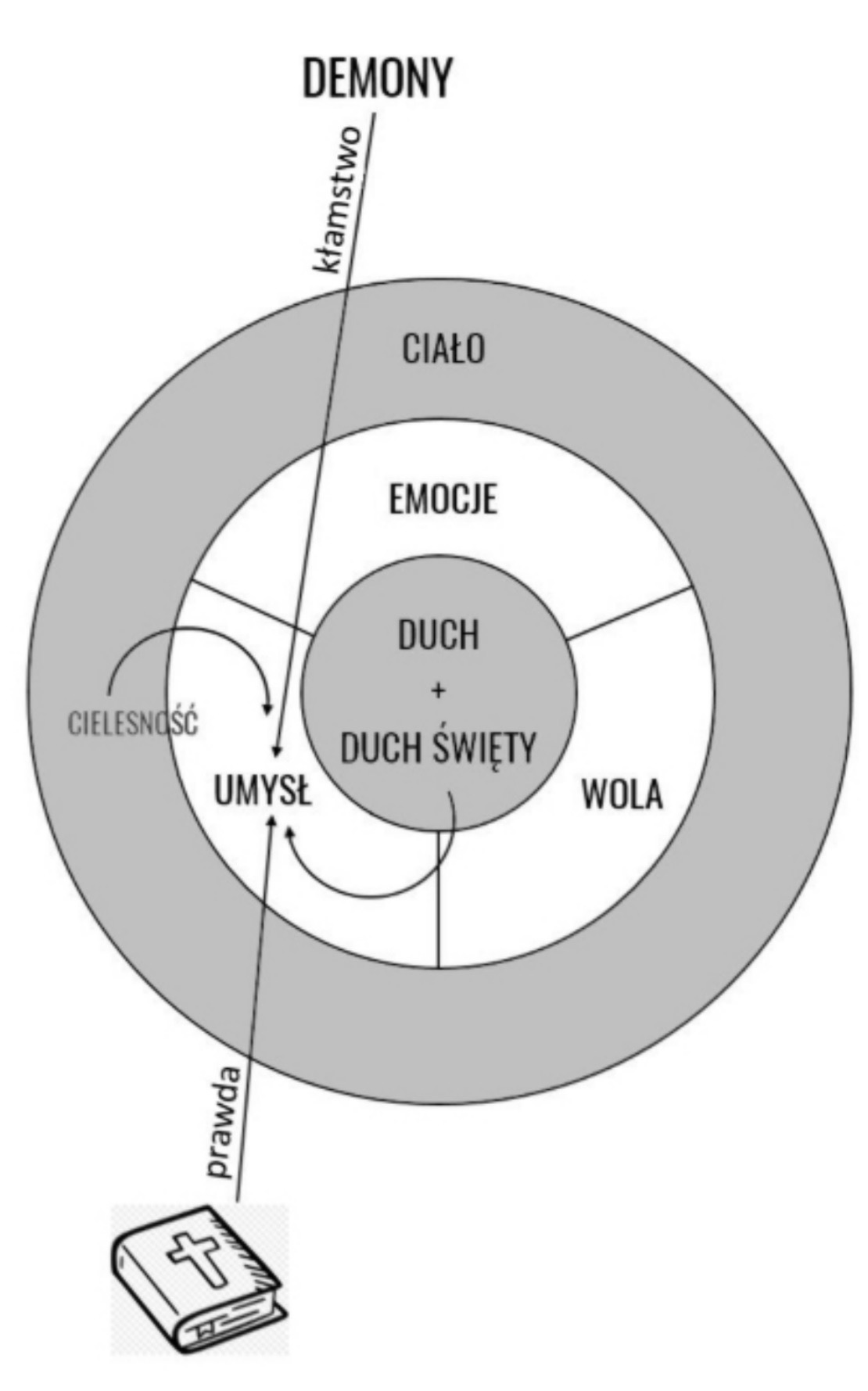 Zabawy w uczucia i emocje
To powinno wylecieć do innych notatek i prezentacji

Czy psychologia to dobrze??? Nie wiem – raczej „zwleczcie starego człowieka a ….”
ToDo
Gdzie i jak dodać odczucia, emocje, ból, radość, trzeźwość i euforie i …..
Uwaga – mogę to opisywać z punktu widzienia psychologii świeckiej, bez uwzględniania metafizyki – też powinno to działać, a przynajmniej dać akceptację modelu ze strony naukowców
Punkt wyjścia – jak działa człowiek
Świat
Człowiek
Zmysły
Mięśnie
rozsądzanie
kalkulacja
konsultacja (szukanie rady)
podjęciedecyzji
wola
rozważenie
zamysł
odczuwanie
poznawanie
badanie
działania
komunikowanie
przemieszczanie się
Pamięć
[Speaker Notes: 2020-10-30 – obrazek przechowywany źródłowo w „obrazki do WikiSlow-10” w _FIKI-obrazki]
Punkt wyjścia – jak działa człowiek
Świat
Człowiek
charakter
Zmysły
Mięśnie
podjęciedecyzji
emocje
wola
rozważenie
zamysł
odczuwanie
poznawanie
badanie
działania
komunikowanie
przemieszczanie się
mózg
Pamięć
hormony
[Speaker Notes: 2020-10-30 – obrazek przechowywany źródłowo w „obrazki do WikiSlow-10” w _FIKI-obrazki]
Analiza – jeżeli chcę malować to muszę opisać
W wyniku obserwacji świata moje emocje w różne stany.
W wyniku różnych emocji różnie myślę. 
Podniecenie kładzie w myśleniu akcent na działanie, tu i teraz.
Strach każe działać ostrożnie, powoli, kontrolując zasoby, sytuacje, ukrywając się.
Uczucia - Wiki
Uczucia – pojęcie często używane zamiennie z emocje, jednak nierównoznaczne, ponieważ część uczuć nie wypływa z emocji.

W tym modelu  António Damásio wyodrębnia trzy rodzaje uczuć:
uczucia podstawowe emocji uniwersalnych (szczęście, smutek, gniew, lęk, wstręt)
uczucia subtelnych emocji uniwersalnych (odmiany szczęścia: euforia, ekstaza; odmiany smutku: zaduma, melancholia, odmiany lęku: nieśmiałość, panika)
uczucia tła
Emocja (Wiki)
Emocja (od łac. e movere, „w ruchu”) – stan znacznego poruszenia umysłu. Emocje charakteryzują się tym, że pojawiają się nagle i zawsze łączą się z pobudzeniem somatycznym; mogą osiągnąć dużą intensywność, ale są przejściowe.


Mój komentarz: emocje wpływają na myślenie. Mogę powiedzieć, że to jakby stany umysłu, stany (konteksty), w których realizowany jest zamysł.
Seria obrazków poniżej….
Co powinna zawierać?
Wyjaśnienie – jak działa człowiek
Odruch bezwarunkowy
Nawyk
Charakter
Wyjaśnienie o emocjach
Emocje zakłócają odbiór rzeczywistości
Emocje przeszkadzają w myśleniu – wola
Wyrabianie charakteru


Nieudana próba opracowania tego 29 X 2023
Co tam się dzieje?
Świat
Człowiek
?
Zmysły
Mięśnie
odczuwanie
poznawanie
badanie
działania
komunikowanie
przemieszczanie się
[Speaker Notes: 2020-10-30 – obrazek przechowywany źródłowo w „obrazki do WikiSlow-10” w _FIKI-obrazki]
Ilustracje z dzieła René Descartes (Kartezjusz):L’homme, et un Traitté de la formation du foetus, 1664.
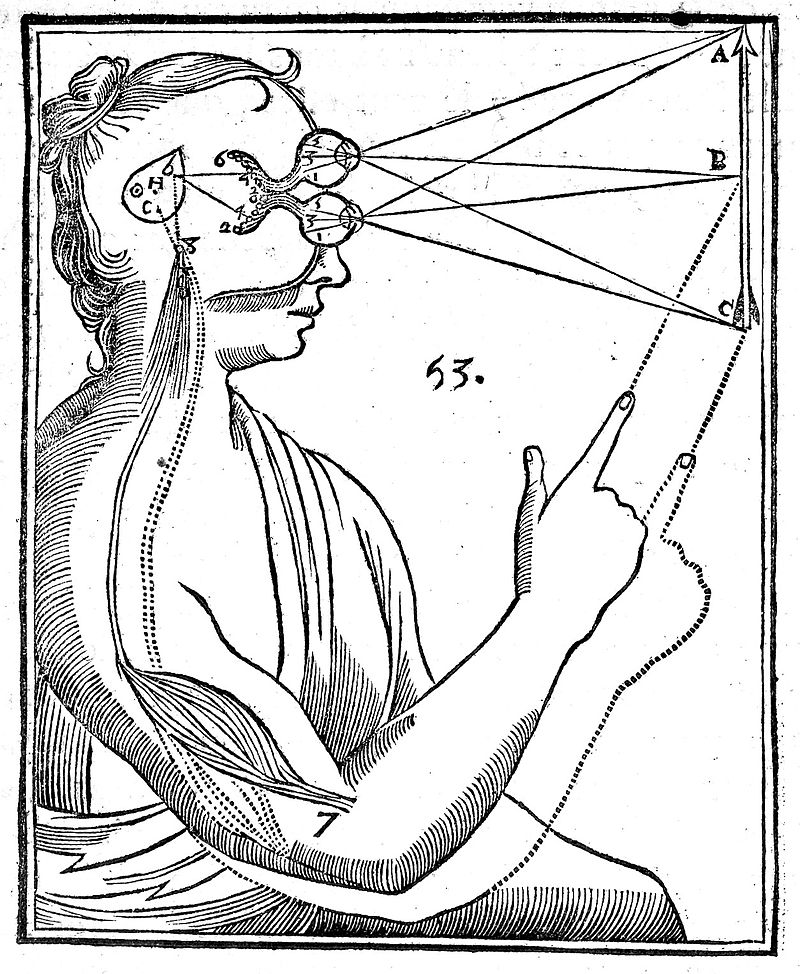 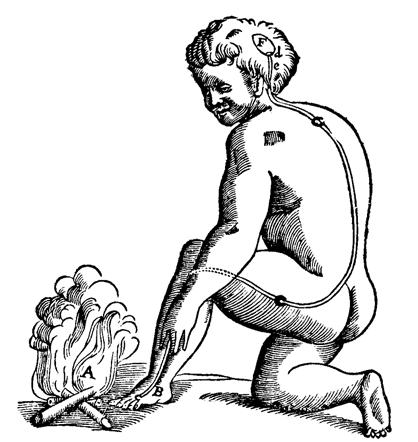 Podstawowy proces człowieka racjonalnego
Świat
Człowiek
Zmysły
Mięśnie
zamysł
wola
odczuwanie
poznawanie
badanie
działania
komunikowanie
przemieszczanie się
Pamięć
Punkt wyjścia – jak działa człowiek
Świat
Człowiek
uzależnienie
nawyk
Zmysły
Mięśnie
wyzwalacz`
emocje
wola
zamysł
odczuwanie
poznawanie
badanie
charakter
działania
komunikowanie
przemieszczanie się
Pamięć
[Speaker Notes: Zdania do analizy
Zmysłami człowiek odbiera rzeczywistość
Opis rzeczywistości jest rozważany (zamysł)



Zamysł – rozważanie nad światem i nad sobą.]
Modelowanie Mateusza (październik ’2023)
Świat
Człowiek
uzależnienie
nawyk
Zmysły
Mięśnie
wyzwalacz`
wzorce
emocje
wola
zamysł
pracawyrabianie
odczuwanie
poznawanie
badanie
charakter
działania
komunikowanie
przemieszczanie się
Pamięć
[Speaker Notes: Zdania do analizy
Zmysłami człowiek odbiera rzeczywistość
Opis rzeczywistości jest rozważany (zamysł)



Zamysł – rozważanie nad światem i nad sobą.]
Modelowanie Mateusza (październik ’2023)
Bóg
Duch Święty
Świat
duch
Człowiek
uzależnienie
nawyk
Zmysły
Mięśnie
wyzwalacz`
wzorce
emocje
wola
zamysł
pracawyrabianie
odczuwanie
poznawanie
badanie
charakter
działania
komunikowanie
przemieszczanie się
Pamięć
[Speaker Notes: Zdania do analizy
Zmysłami człowiek odbiera rzeczywistość
Opis rzeczywistości jest rozważany (zamysł)



Zamysł – rozważanie nad światem i nad sobą.]
Emocje…
Świat
Człowiek
charakter
Zmysły
Mięśnie
podjęciedecyzji
emocje
wola
rozważenie
zamysł
odczuwanie
poznawanie
badanie
działania
komunikowanie
przemieszczanie się
Pamięć
[Speaker Notes: Zdania do analizy
Zmysłami człowiek odbiera rzeczywistość
Opis rzeczywistości jest rozważany (zamysł)



Zamysł – rozważanie nad światem i nad sobą.]
Jak emocje wpływają na myślenie
Emocje
mogą blokować myślenie
promują rozwiązania twarde
Świat
Człowiek
charakter
Zmysły
Mięśnie
emocje
wola
zamysł
odczuwanie
poznawanie
badanie
działania
komunikowanie
przemieszczanie się
Pamięć
Jak emocje blokują myślenie
Emocje
Mogą doprowadzić do decyzji i działań wbrew myśleniu
Świat
Człowiek
charakter
Zmysły
Mięśnie
emocje
wola
zamysł
odczuwanie
poznawanie
badanie
działania
komunikowanie
przemieszczanie się
Pamięć
Jak charakter wpływają na myślenie
Charakter
Hamuje, kontroluje emocje
Świat
Człowiek
charakter
Zmysły
Mięśnie
emocje
wola
zamysł
odczuwanie
poznawanie
badanie
działania
komunikowanie
przemieszczanie się
Pamięć
Odruch, czasem zwany bezwarunkowym
Świat
Człowiek
charakter
Zmysły
Mięśnie
podjęciedecyzji
emocje
wola
rozważenie
zamysł
odczuwanie
poznawanie
badanie
działania
komunikowanie
przemieszczanie się
Pamięć
Pamięć mięśniowa
Działanie trzeźwe, rozsądne
Świat
Człowiek
Zmysły
Mięśnie
zamysł
wola
jak zachowuję się w takiej sytuacji.
odczuwanie
poznawanie
badanie
co wiem o takich sytuacjach?
działania
komunikowanie
przemieszczanie się
w jakim stanie znajduje się mój umysł
Pamięć
Działanie trzeźwe, rozsądne - AAAAA
Świat
charakter
emocje
Człowiek
Zmysły
Mięśnie
zamysł
wola
jak zachowuję się w takiej sytuacji.
odczuwanie
poznawanie
badanie
co wiem takich sytuacjach?
działania
komunikowanie
przemieszczanie się
w jakim stanie znajduje się mój umysł
Pamięć
Wyrabianie charakteru
Świat
Człowiek
emocje
charakter
Zmysły
Mięśnie
odczuwanie
poznawanie
badanie
działania
komunikowanie
przemieszczanie się
[Speaker Notes: Charakter się wyrabia.
Rób coś przez 2 tygodnie będziesz miał przyzwyczajenie
Rob coś przez 2 miesiące będziesz miał 
Będziesz miał charakter]
Podstawowe emocje
strach
wstyd
gniew
smutek
radość
emocje
O emocjach
roboczy
Świat
Człowiek
Zmysły
Mięśnie
podjęciedecyzji
emocje
wola
rozważenie
zamysł
odczuwanie
poznawanie
badanie
działania
komunikowanie
przemieszczanie się
Pamięć
analiza
charakter
mózg
hormony
[Speaker Notes: 2020-10-30 – obrazek przechowywany źródłowo w „obrazki do WikiSlow-10” w _FIKI-obrazki]
O emocjach, uczuciach i … bólu.
roboczy
Świat
Człowiek
charakter
Zmysły
Mięśnie
podjęciedecyzji
emocje
wola
rozważenie
zamysł
odczuwanie
poznawanie
badanie
działania
komunikowanie
przemieszczanie się
mózg
Pamięć
hormony
[Speaker Notes: 2020-10-30 – obrazek przechowywany źródłowo w „obrazki do WikiSlow-10” w _FIKI-obrazki]
O emocjach, uczuciach i … bólu.
roboczy
Świat
Człowiek
jak zachowuję się w takiej sytuacji.
charakter
w jakim stanie znajduje się mój umysł
Zmysły
Mięśnie
podjęciedecyzji
emocje
wola
rozważenie
zamysł
co wiem takich sytuacjach?
odczuwanie
poznawanie
badanie
działania
komunikowanie
przemieszczanie się
mózg
Pamięć
hormony
[Speaker Notes: 2020-10-30 – obrazek przechowywany źródłowo w „obrazki do WikiSlow-10” w _FIKI-obrazki]
Działanie w gniewie
roboczy
Świat
Człowiek
Zmysły
Mięśnie
Emocja
gniew
wola
zamysł
odczuwanie
poznawanie
badanie
działania
komunikowanie
przemieszczanie się
Pamięć
analiza
charakter
mózg
hormony
[Speaker Notes: 2020-10-30 – obrazek przechowywany źródłowo w „obrazki do WikiSlow-10” w _FIKI-obrazki]
Odruch
Świat
Człowiek
Zmysły
Mięśnie
odczuwanie
poznawanie
badanie
działania
komunikowanie
przemieszczanie się
[Speaker Notes: 2020-10-30 – obrazek przechowywany źródłowo w „obrazki do WikiSlow-10” w _FIKI-obrazki]
Kartka do Do drukuPoznawanie i przetwarzanie informacji przez człowieka.18 lipca 2022, 30 października 2023
Naturalistyczny model informacyjny człowieka
Świat
Człowiek
Procesy myślowe
(zamysł)
Zmysły
Mięśnie
odczuwanie
poznawanie
badanie
działania
komunikowanie
przemieszczanie się
Pamięć
Teistyczny model człowieka zmysłowego (ψυχικός ἄνθρωπος - psychikos anthrōpos)
Bóg
Świat
Człowiek
duch
Procesy myślowe
(zamysł)
Zmysły
Mięśnie
odczuwanie
poznawanie
badanie
działania
komunikowanie
przemieszczanie się
Pamięć
Teistyczny model człowieka(ψυχικός ἄνθρωπος - psychikos anthrōpos)
Bóg
Duch Święty: przekonuje o grzechu, 
      o sprawiedliwości          i o sądzie
Duch Święty
Świat
Człowiek
duch
Procesy myślowe
(zamysł)
Zmysły
Mięśnie
Pamięć
Teistyczny model człowieka duchowego πνευματικοις – pneumatikois
Bóg
Duch Święty
Świat
objawienie
inspiracja
Duch Święty:
wprowadza w prawdę, 
przekazuje co usłyszy, 
objawia rzeczy przyszłe
duch
Człowiek
duch
Procesy myślowe
(zamysł)
Zmysły
Mięśnie
odczuwanie
poznawanie
badanie
działania
komunikowanie
przemieszczanie się
Pamięć